Finding long chains in kidney exchange using thetraveling salesman problem
Ross Anderson, Itai Ashlagi, David Gamarnik
and Alvin E. Roth
(Presented by Alireza Farhadi)
Kidney Exchange Problem
Given donors and patients, maximize the total number of transplants performed

Two types of donors
Altruistic donors: willing to donate their kidney without asking for anything
Patient-donor pairs
Kidney Exchange Problem
Cycles



Chains
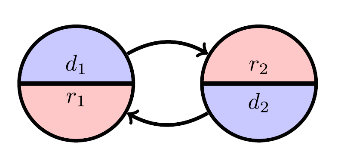 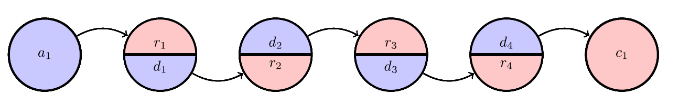 Kidney Exchange Problem
Formal Definition
Recursive IP Formulation
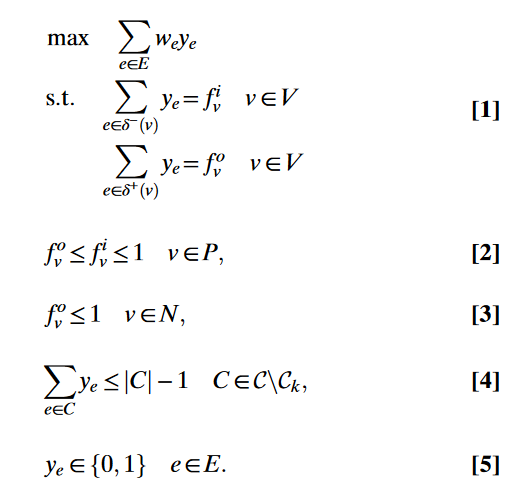 Recursive IP Formulation
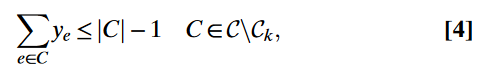 TSP-Based IP
TSP-Based IP
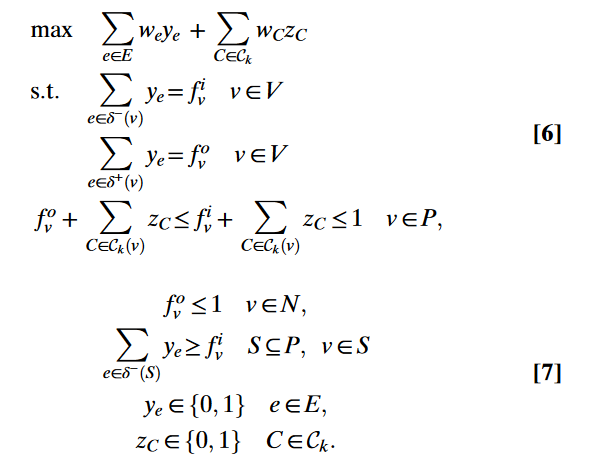 TSP-Based IP
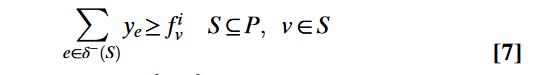 Finding violated Constraints
Performance of TSP-IP
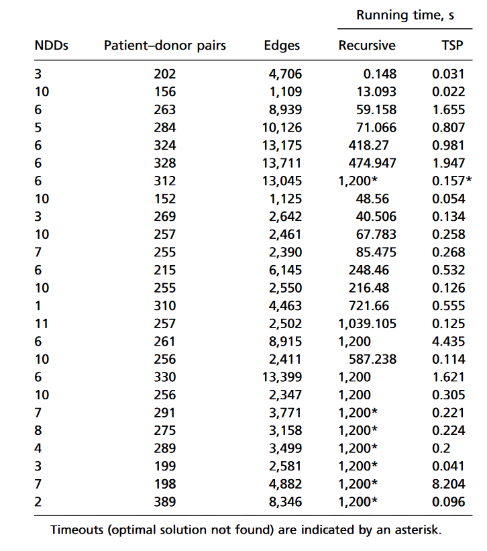 Thank You